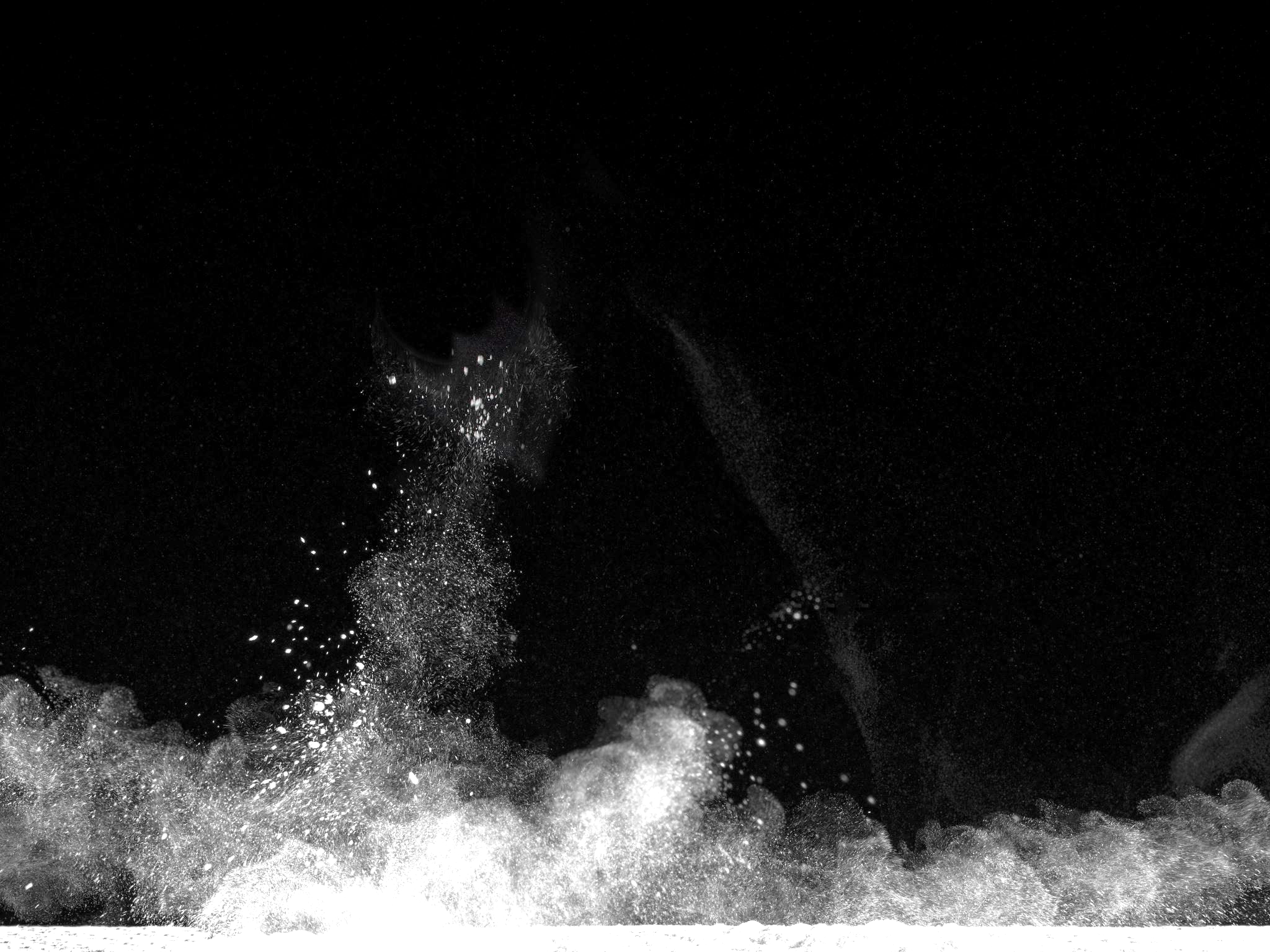 Wie verläuft eine Virusinfektion und wie reagiert unser Immunsystem darauf?
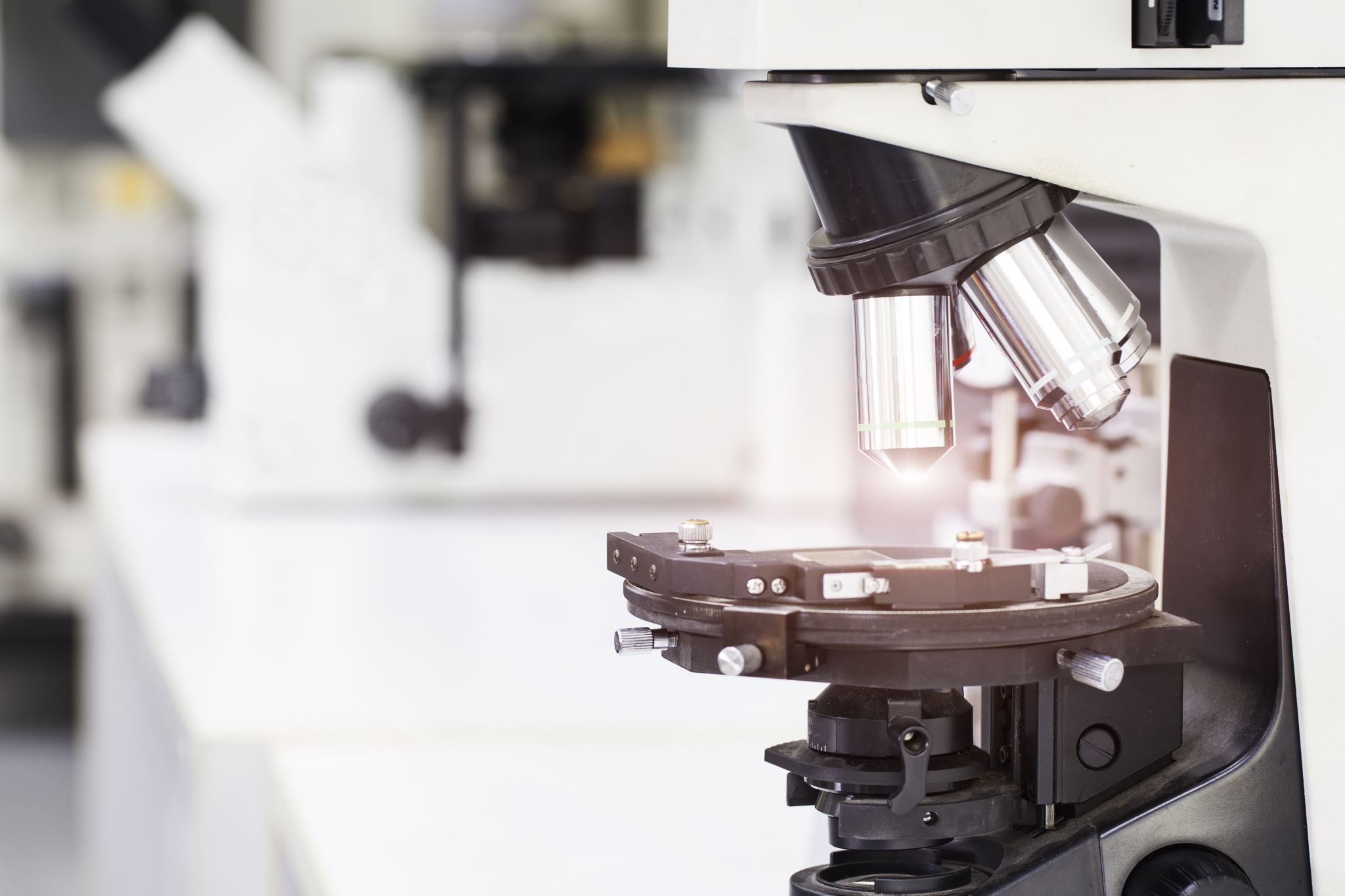 Aufbau und Vorkommen von Viren
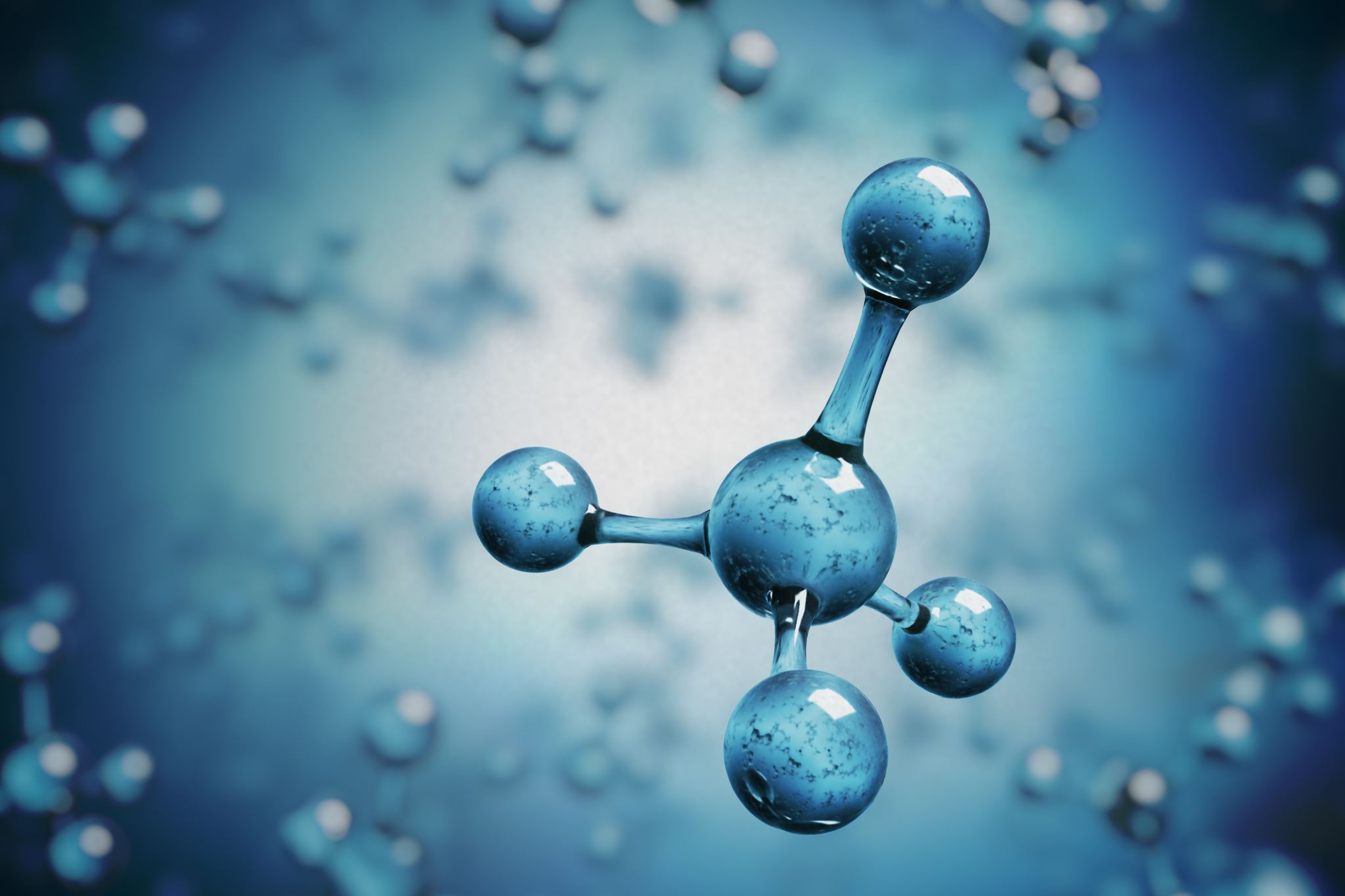 Bestehen aus einem oder mehreren Molekülen
Manchmal von Eiweißhülle umgeben
Moleküle enthalten Erbgut (DNA oder RNA)
Kein eigener Stoffwechsel
Sind keine Lebewesen
Sind 20 bis 300 Nanometer Groß
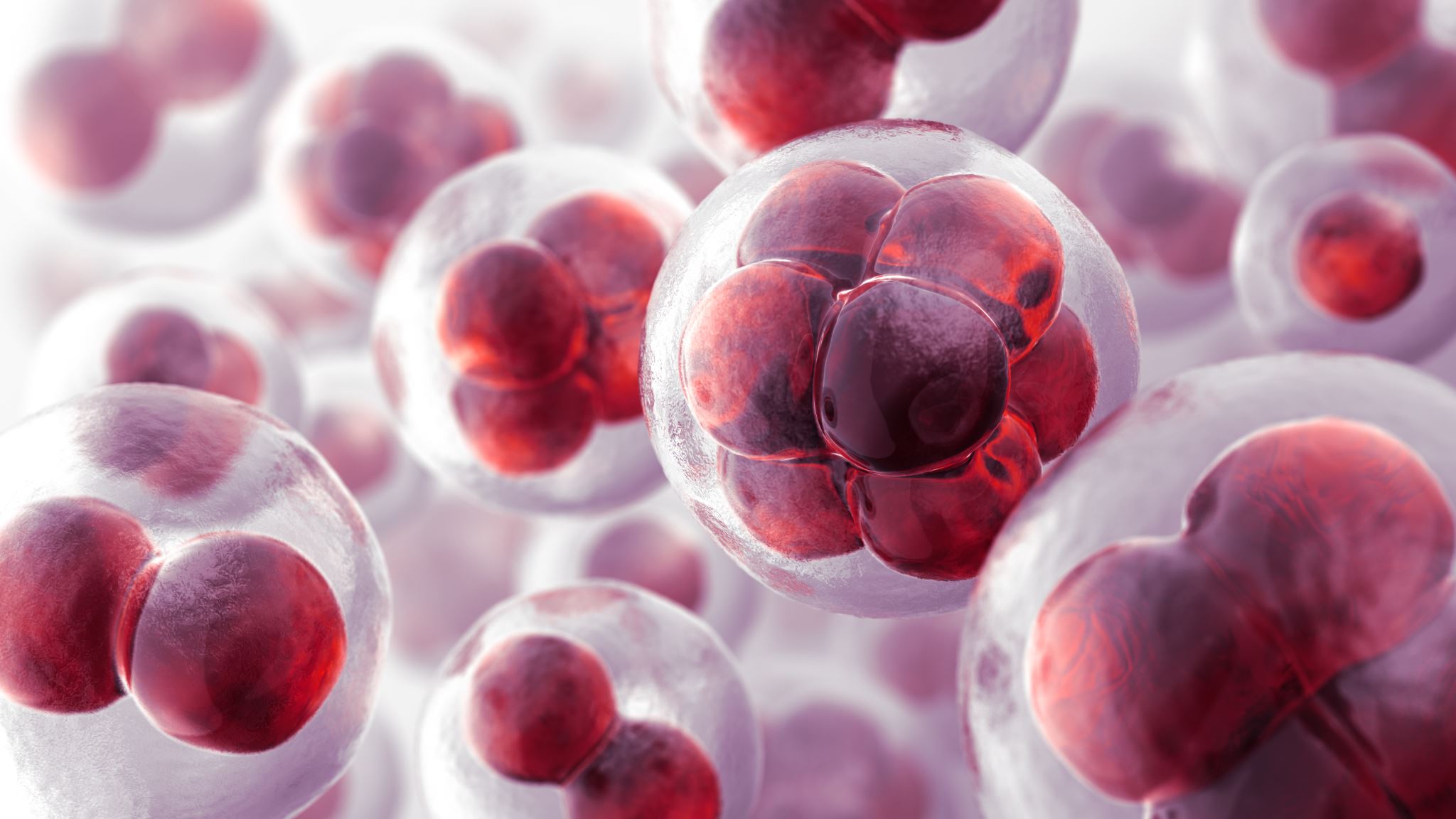 Tierische-,pflanzliche-,menschliche Zelle 
Lebende Zellen als „Wirtszellen“
Sterben ohne „Wirtszelle“
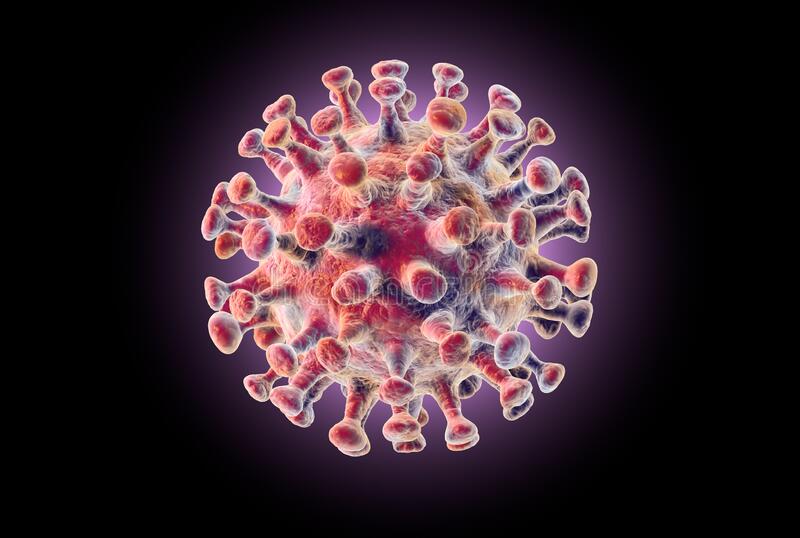 Verlauf Virusinfektion
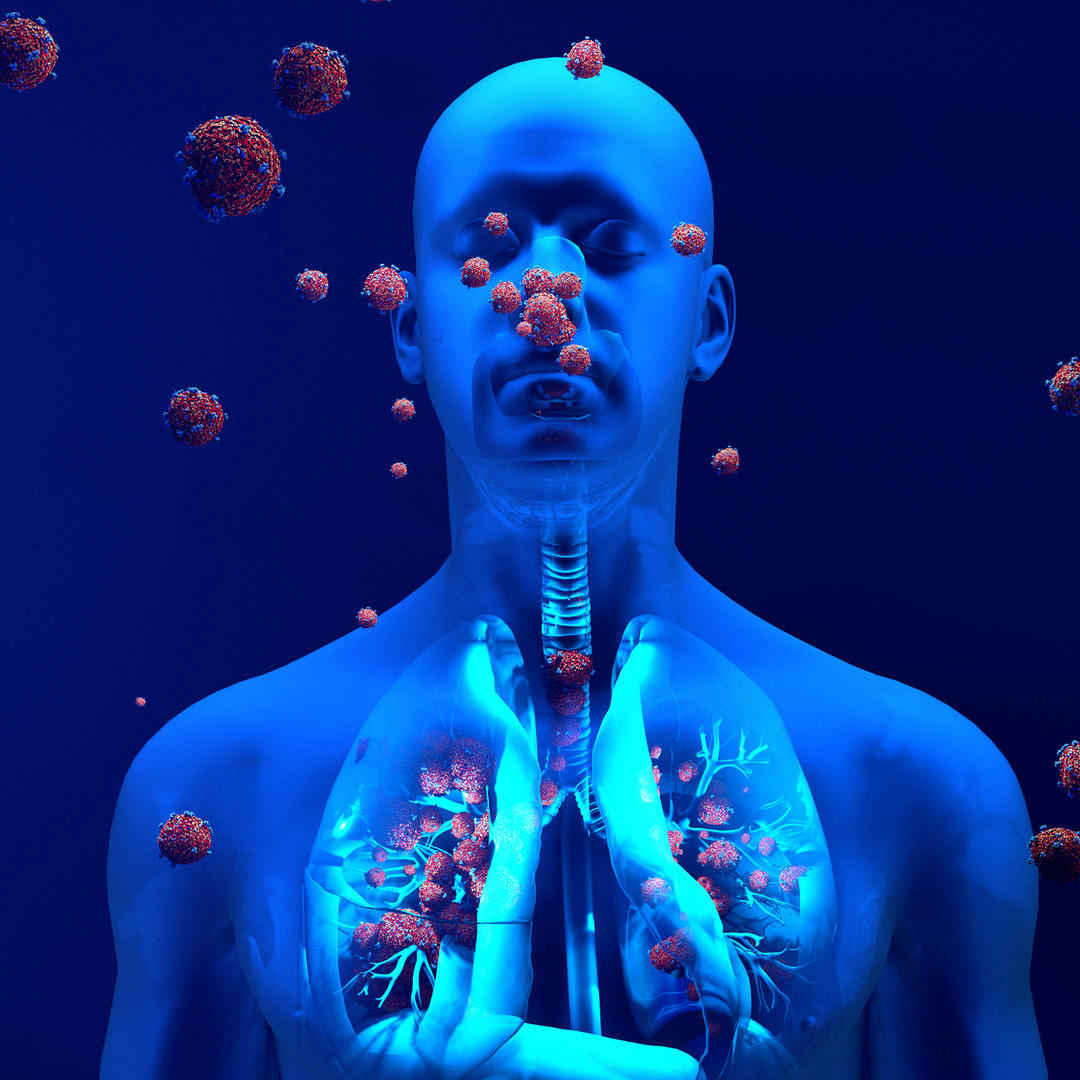 Erreger dringen in Körper ein.
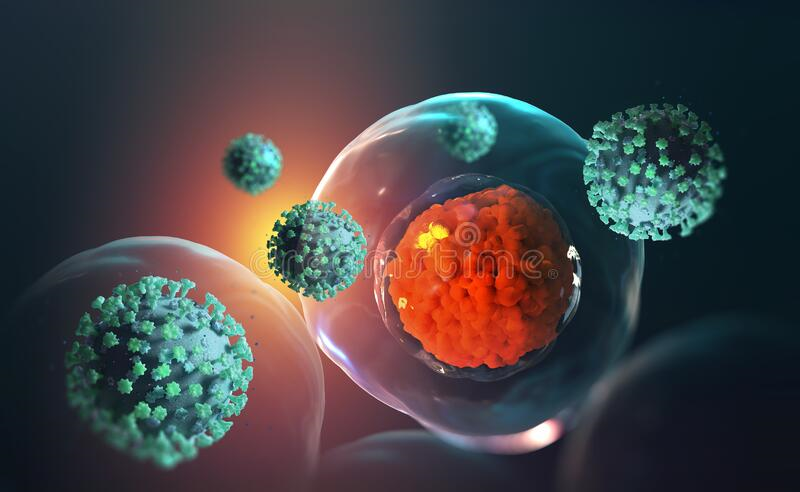 Virus dockt an Wirtszelle an
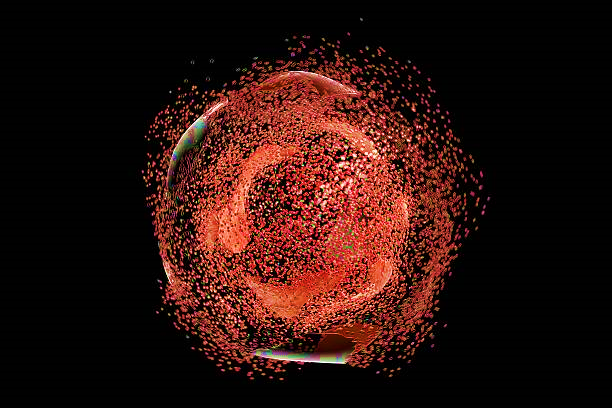 Wirtszelle stirbt ab
Viren werden freigesetzt
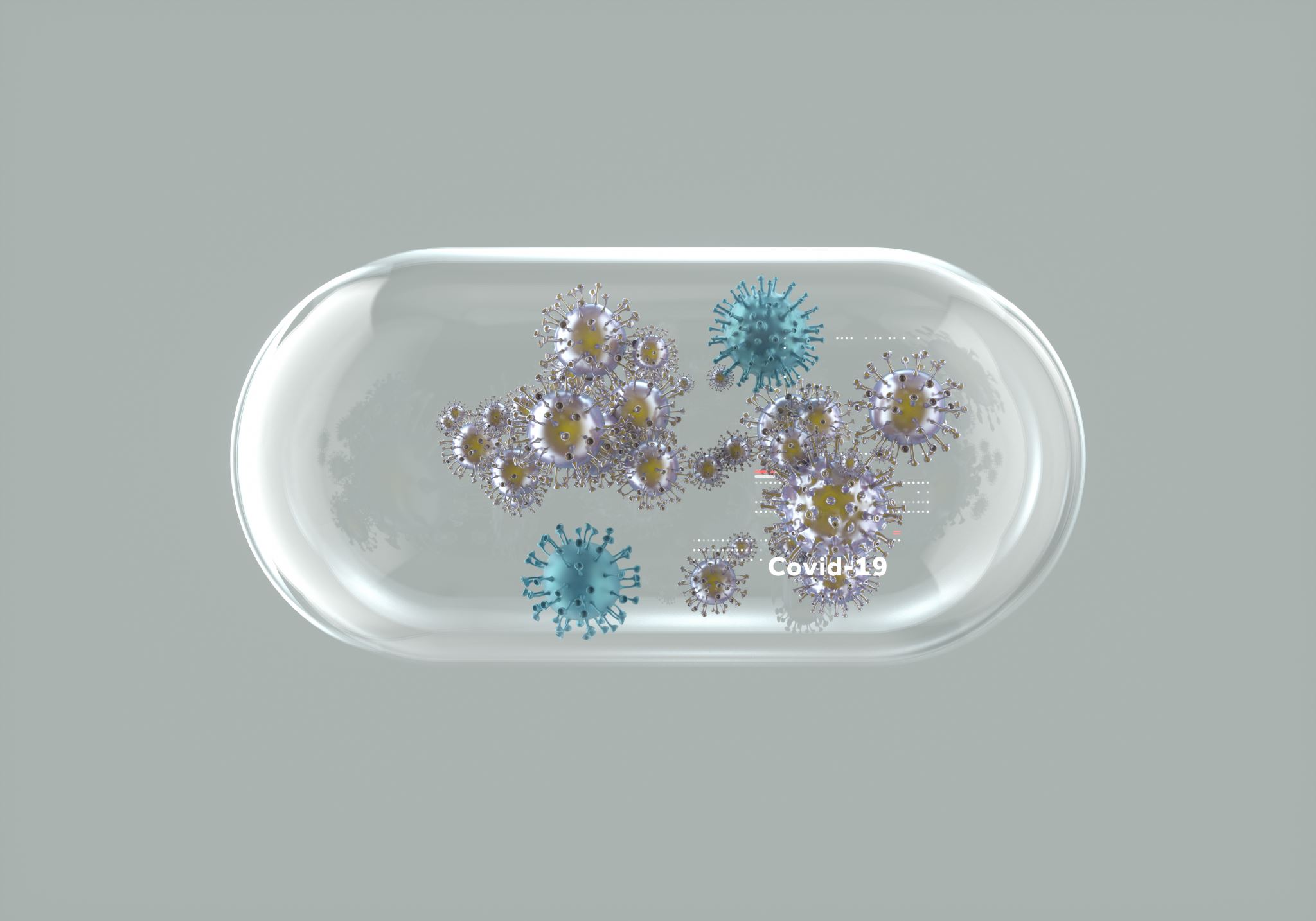 Reaktion unseres Immunsystems auf Viren
Unspezifische Abwehr                                      Spezifische Abwehr
Krankheitserreger
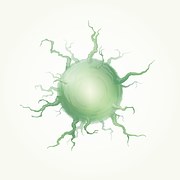 T-Killerzelle
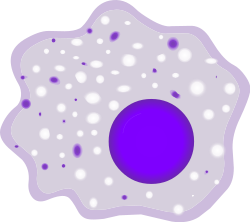 zerstört
Infizierte Körperzelle
Rezeptor
Antigen
Abbau
Makrophage 
1.Frisst Krankheitserreger
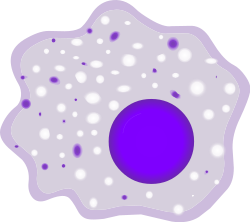 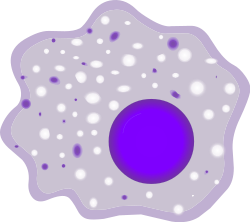 Antigen-
Antikörper
Komplex
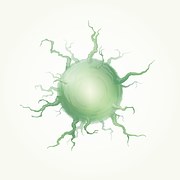 Y
aktiviert
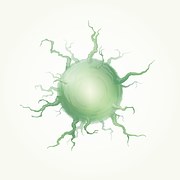 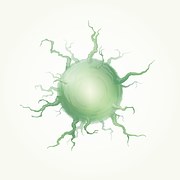 Y
Makrophage
Y
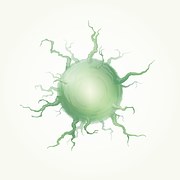 T-Helferzelle
Y
2.Präsentiert 
Brüchstücke des Erregers
(Antigene)
Y
Y
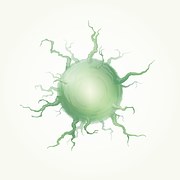 Y
Y
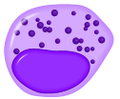 Y
bildet
Gedächtniszelle
Speichert Merkmale 
des Erregers
Plasmazelle
B-Lymphozyt
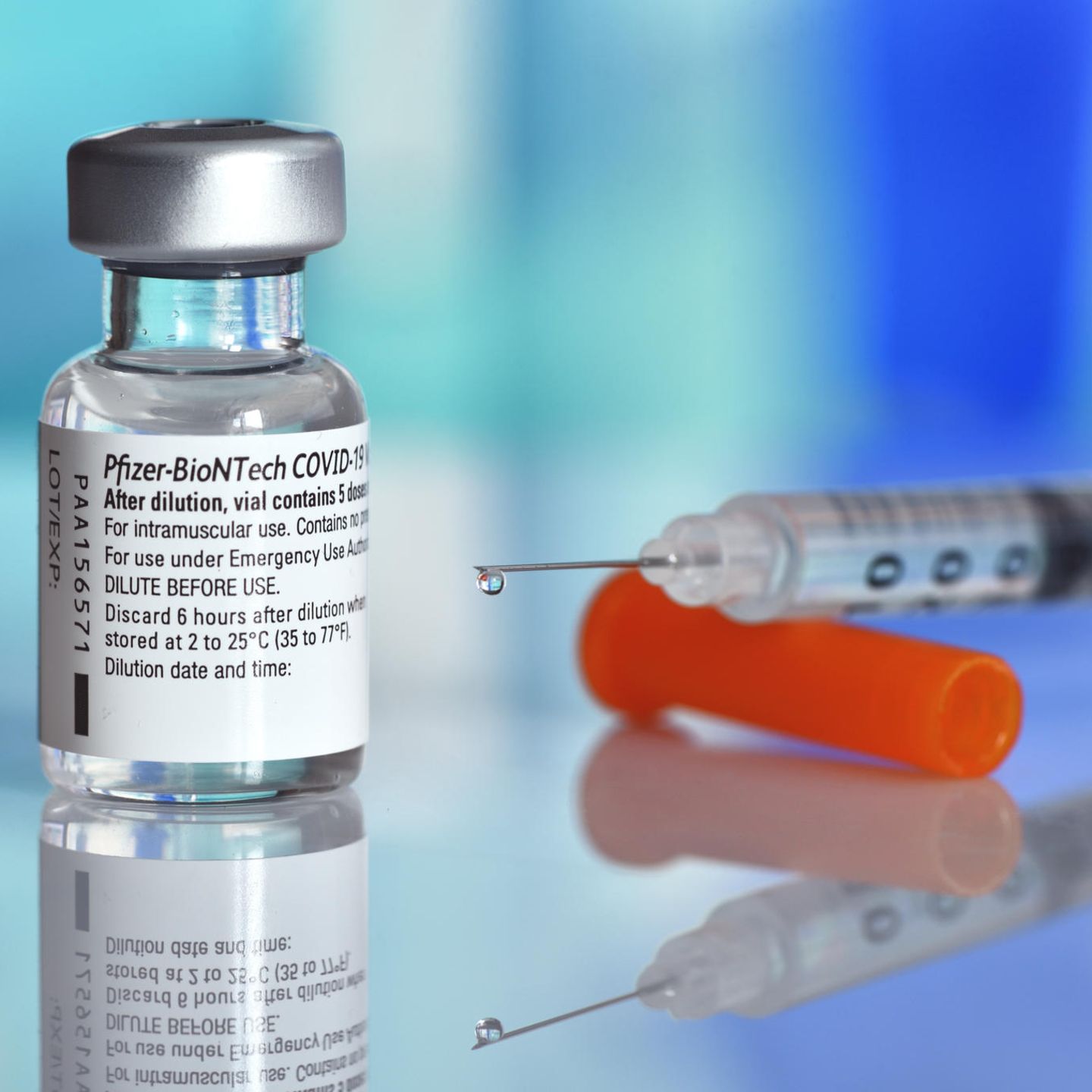 mRNA Impfstoff
Von Lara Take und Franziska Weidmann
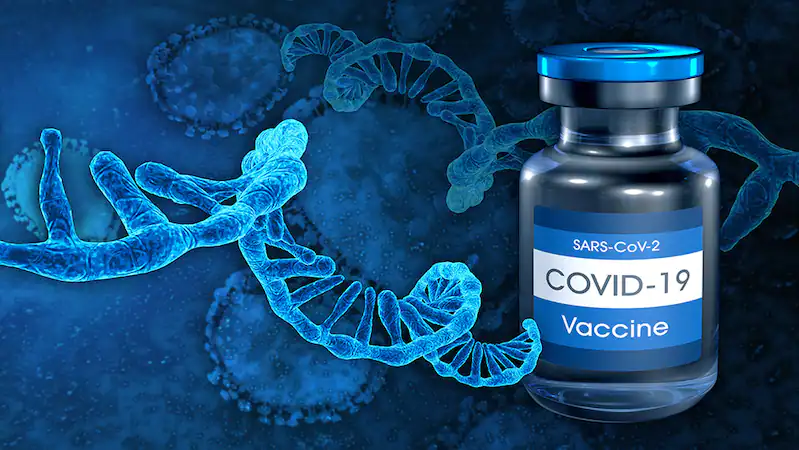 Allgemeine Informationen zum mRNA Impfstoff
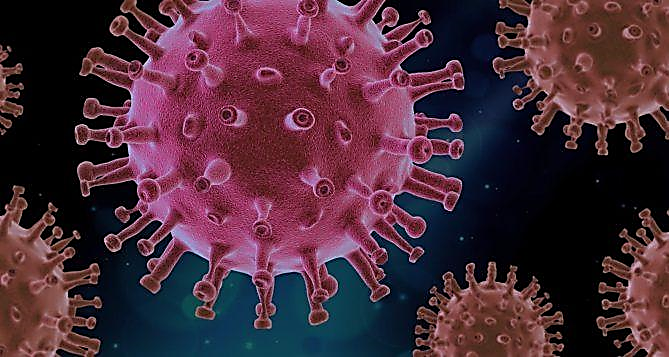 Impfstoff von Biontech 
Wirksam gegen COVID-19
Art des Impfstoffes: RNA
Applikationsform: Intramuskuläre Injektion
Impfempfehlung:  Uneingeschränkt Ab 12 Jahren (30mg)
                                   Eingeschränkt      Ab 5 Jahren    (10mg)
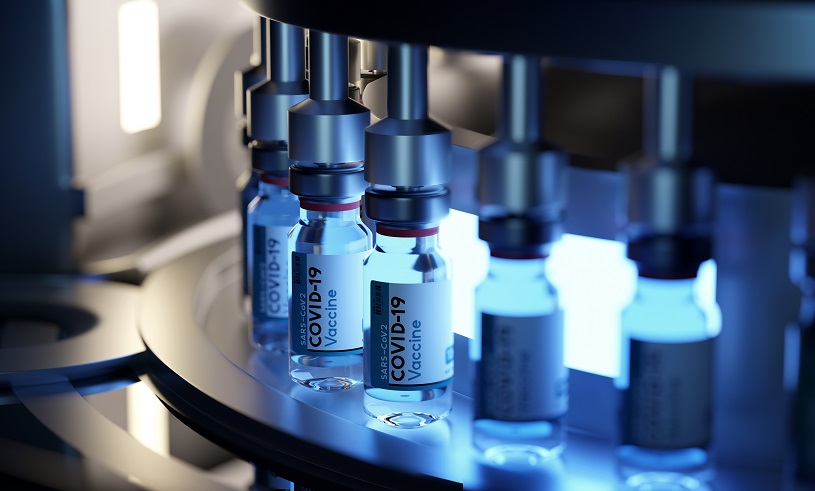 Herstellung von mRNA Impfstoffen
Proteinbiosynthese
Transkryption
RNA splicing
Introns werden entfernt
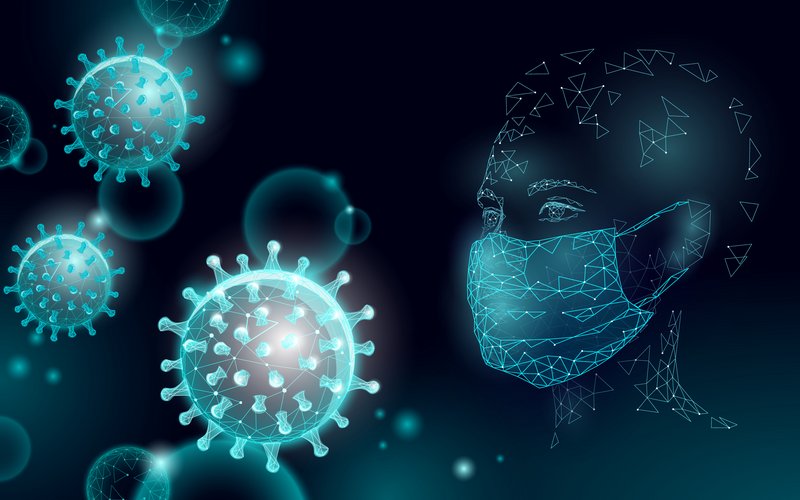 Funktion des mRNA Impfstoffes
Basieren auf Boten-Ribonukleinsäure
Neuartige Technologie
Stimuliert körpereigene Immunantwort
Enthalten Informationen( Z.B. „Bauplan“ oder Code eines Virusmerkmals(Antigen))
Körper kann Antigen selbst produzieren
Informationen werden an die „ Zellmaschine“(stellt Proteine her) weitergegeben
Antigen auf Oberfläche der Zellen
Körper Kontakt mit Virus? = Bekämpfung durch gebildetes Antigen
(COVID19= Spike Protein)
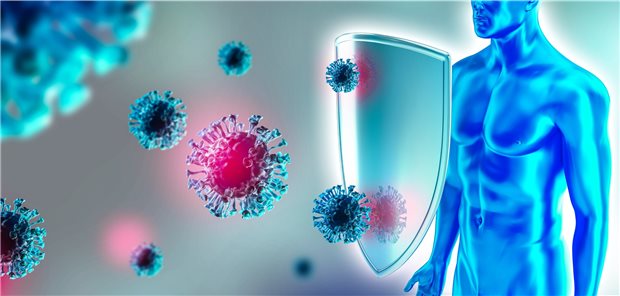 Wie wirkt der Impfstoff in unserem Körper?
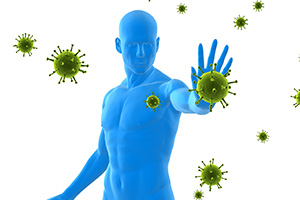 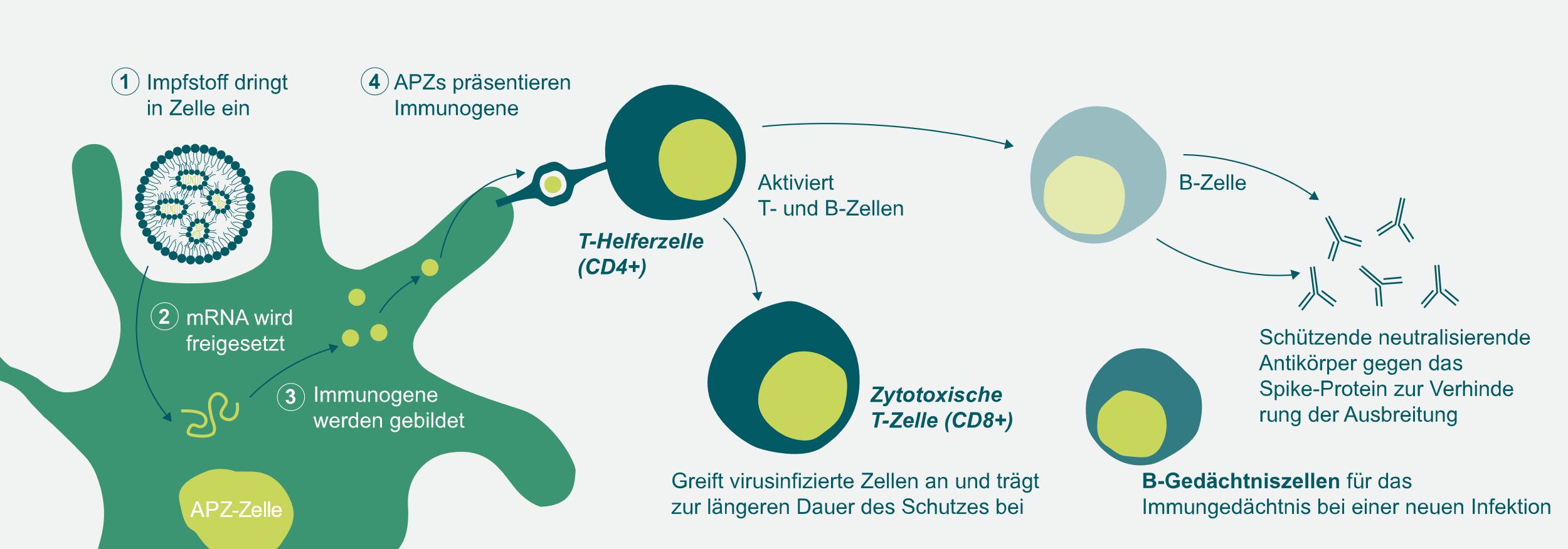 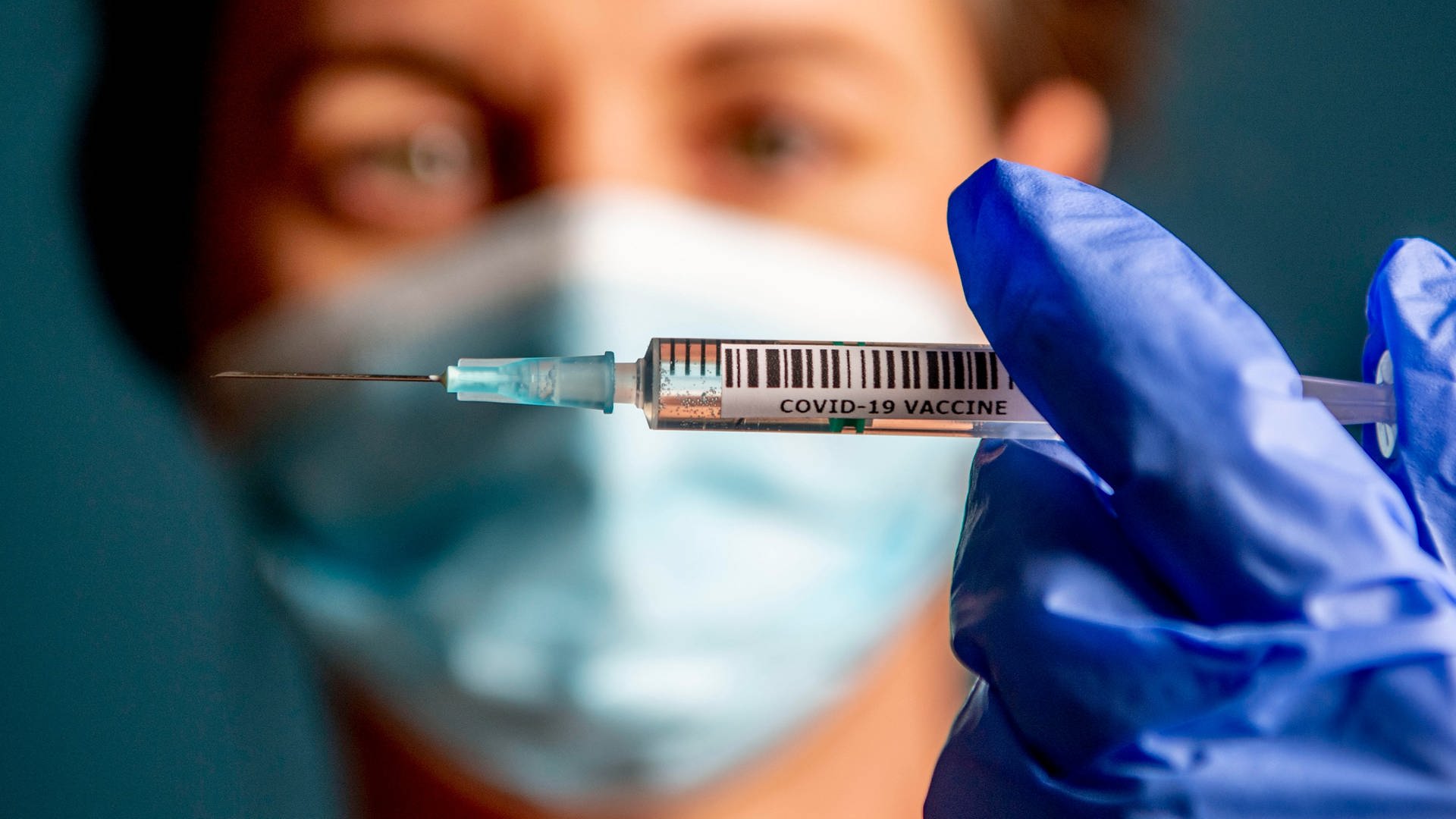 Nebenwirkungen
Beschwerden wenn vorhanden 7 Tage nach Impfung
Schmerzen an der Einstichstelle
Müdigkeit
Kopf- und Muskelschmerzen
Leichter Schüttelfrost
Gelenk Schmerzen
Übelkeit/Erbrechen
Fieber
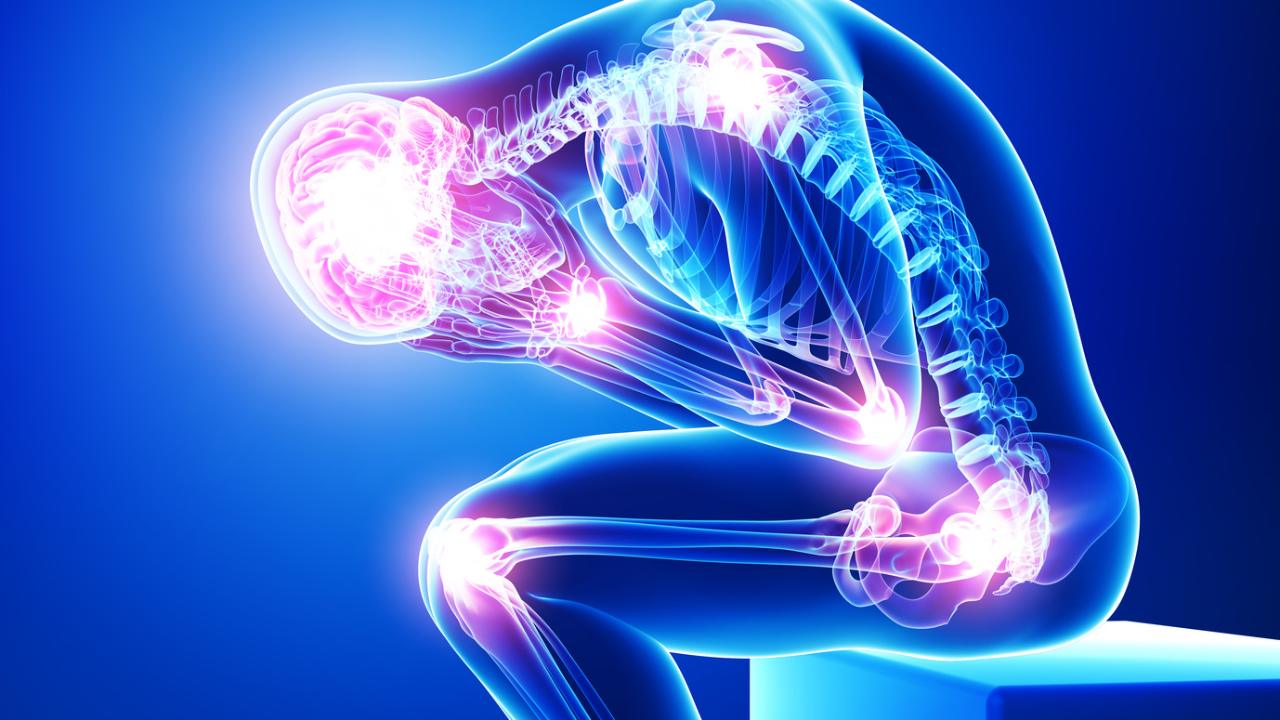 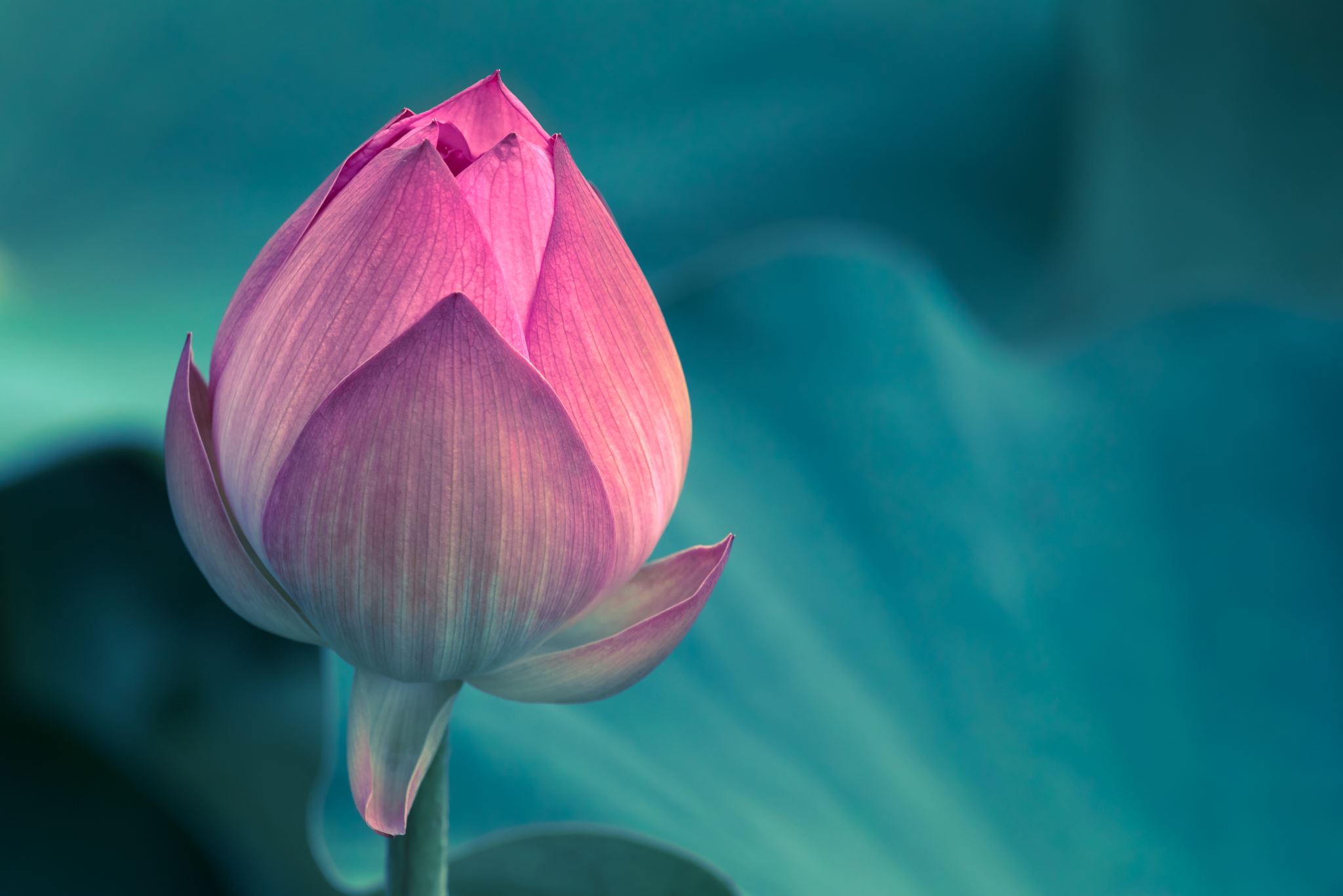 Das war Unsere Präsentation! Vielen Dank für eure Aufmerksamkeit!
Lara und Franziska
BEGRIFF ERKLÄRUNGEN
Proteinbiosynthese: ist die Neubildung von Proteinen in Zellen. Bei diesem für alle Lebewesen zentralen Prozess wird nach Vorgabe genetischer Information ein Protein aus Aminosäuren aufgebaut. 
Transkription: wird in der Genetik die Synthese von RNA anhand einer DNA als Vorlage bezeichnet. Die dabei entstehende RNA lässt sich in verschiedene Hauptgruppen einteilen, von denen insbesondere drei bei der Proteinbiosynthese in der Zelle eine bedeutende Rolle spielen: mRNA sowie tRNA und rRNA. 
Splicing: werden nach der Transkription die nicht codierten Bereiche (Introns) aus dem RNA-Strang herausgeschnitten. Übrig bleiben die Exons, die zusammen mit dem gecappten und polyadenylierten RNA-Enden die gereifte mRNA bilden.
Polyadenylierung: bezeichnet man das Anhängen von Adenin-Nukleotiden, den sogenannten Poly-Schwanz, an das 3′-Ende eukaryotischer prä-mRNA durch das Enzym Poly-Polymerase. Die Polyadenylierung ist, genau wie das Splicing, eine posttranskriptionale Modifikation der eukaryotischen prä-mRNA.